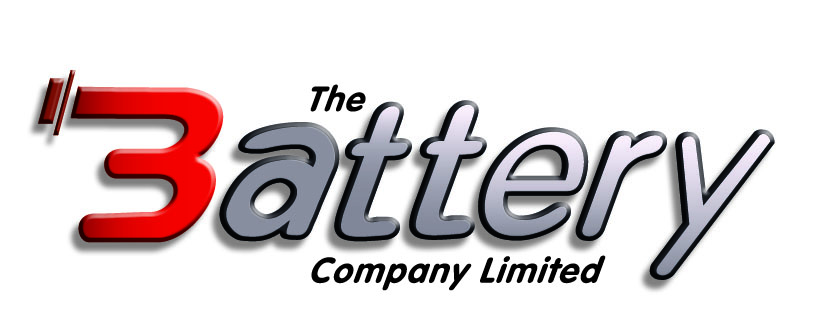 The Battery Company Ltd

Introducing the new Duracell Industrial
Available from July 2014
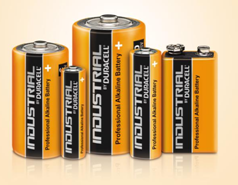 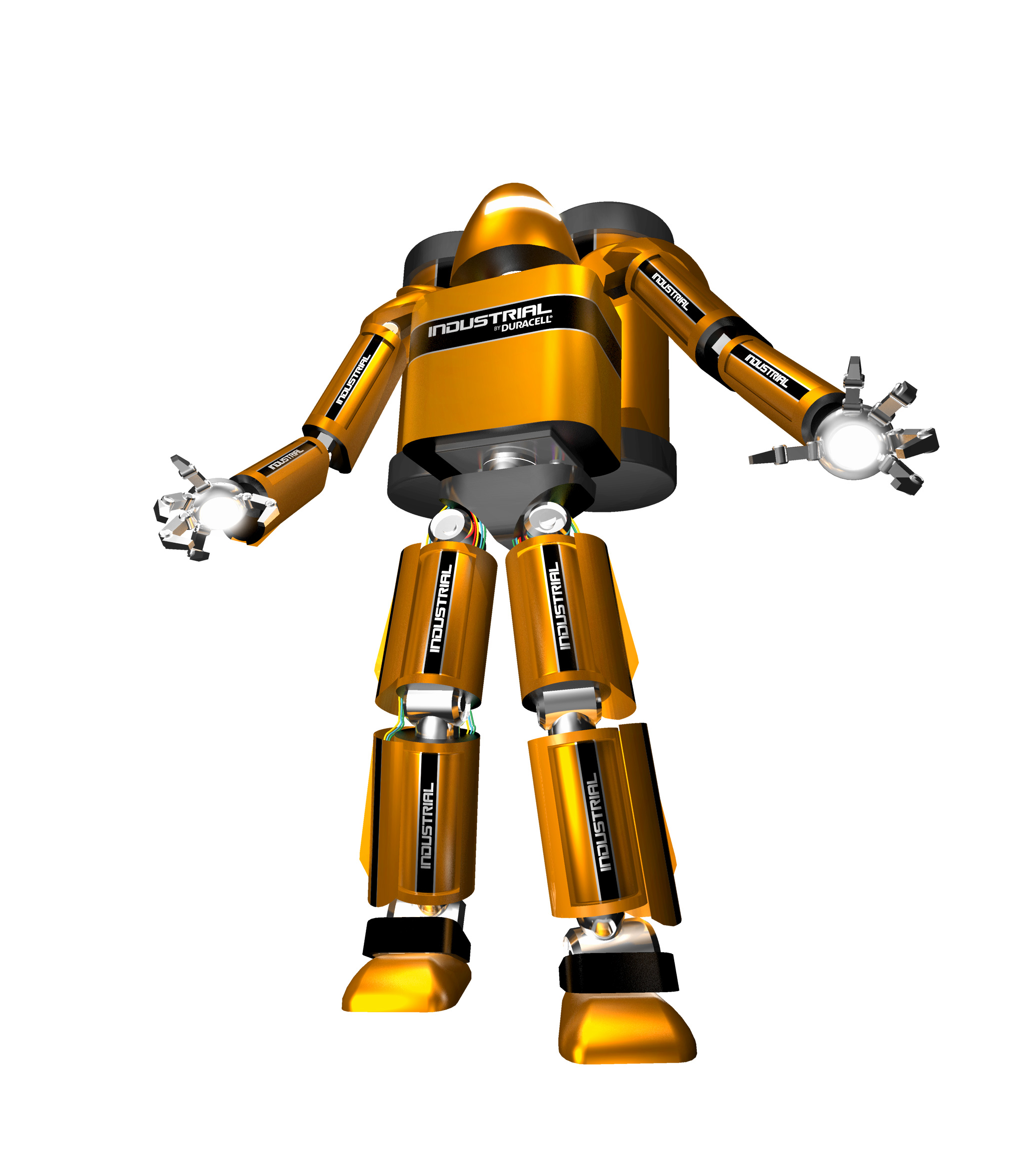 Exclusively Industrial
In July 2014, Procell will be rebranded as 
Industrial by  Duracell to help consolidate it’s
‘built for trade’ brand

The battery itself will remain the same
 excellent standard, but from  July 2014 will
 benefit from a new look and name
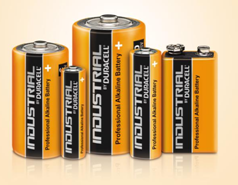 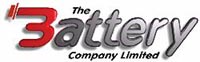 It is made for true professionals
The new brand is being introduced to appeal and
provide clarity for professional customers

Reinforcing its position as the leading choice for
the professional trade – designed specifically for
professionals who need a high quantity of
dependable batteries at a cost-effective price
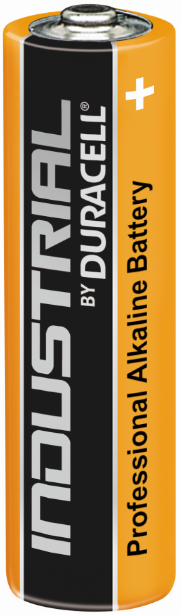 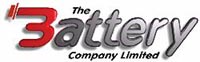 Delivering professional performance
Duracell pride themselves on continually setting 
new standard in battery technology – Industrial 
by Duracell is no exception

Industrial will perform better in high drain
devices 

A new dedicated supply chain to always be
best-in-class for service level in supply
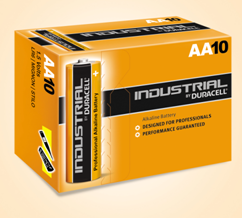 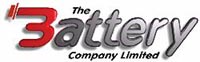 Greater sales and profit opportunities
Industrial by Duracell the new professional 
battery of choice

Helping drive sales towards  professional 
channels

A full range of support material to help 
generate greater sales and profit 
opportunities
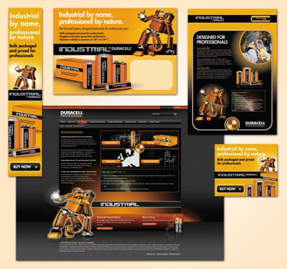 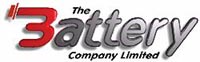